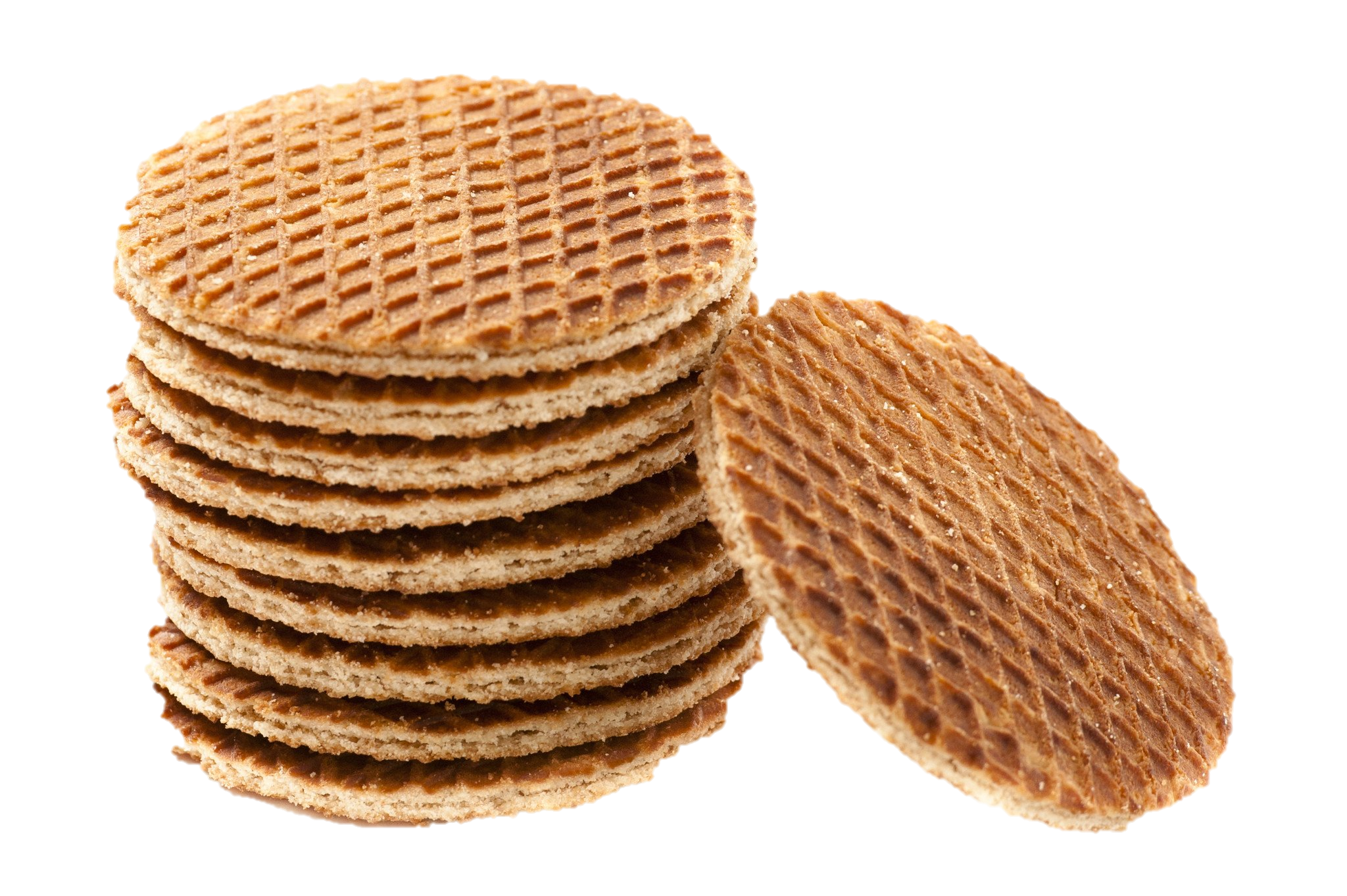 Stroopwafelactie
Binnenkort:
Meer info volgt op de website, weekbrief en kerkbode
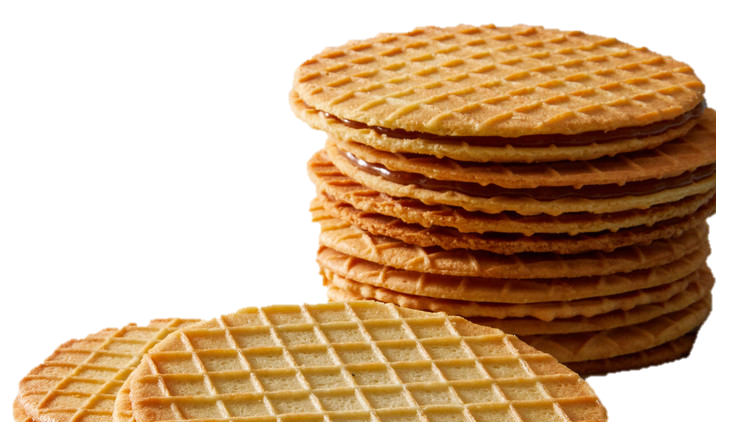 Ten behoeve van het evangelisatiewerk van Arjen en ester den admirant in kazan